LevensfasenDe psychologische ontwikkeling van de mens
Hoofdstuk 1 De prenatale periode
Hoofdstuk 1 De prenatale periode
Wat is ontogenese? 
& wat is fylogenese?
Rijping
Groei
Leren
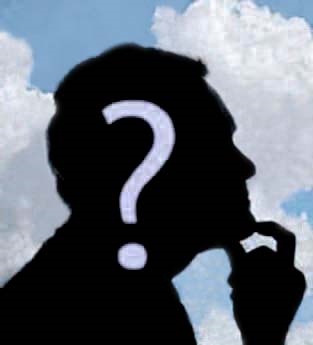 Ontwikkeling van de mens
Bevruchting

Spermacel weet door te dringen in eicel.
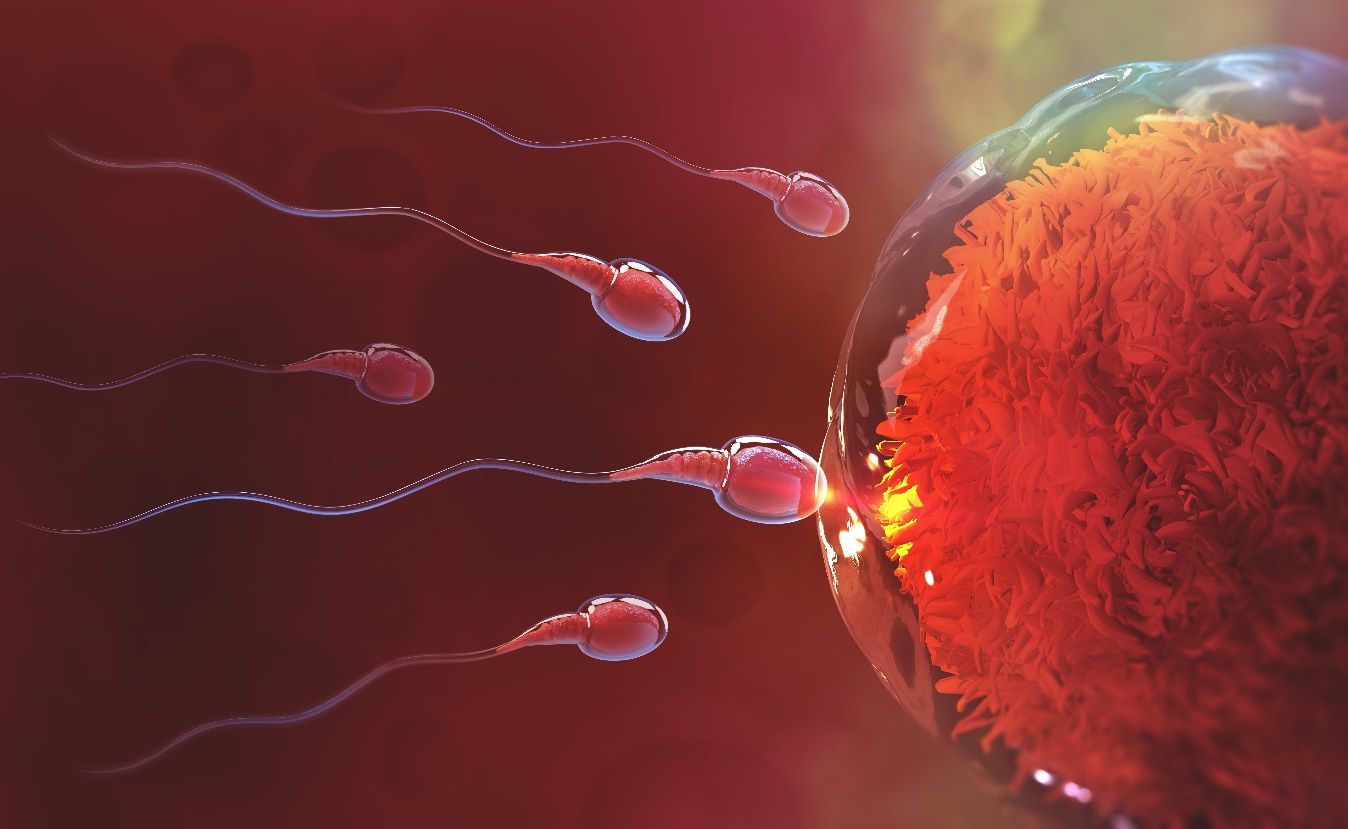 Hoofdstuk 1 De prenatale periode
Ontwikkeling van de mens
Zygote
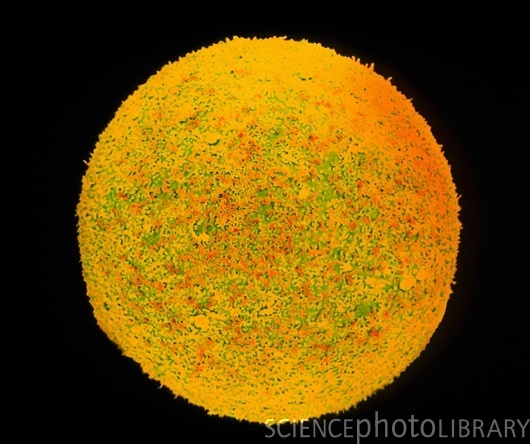 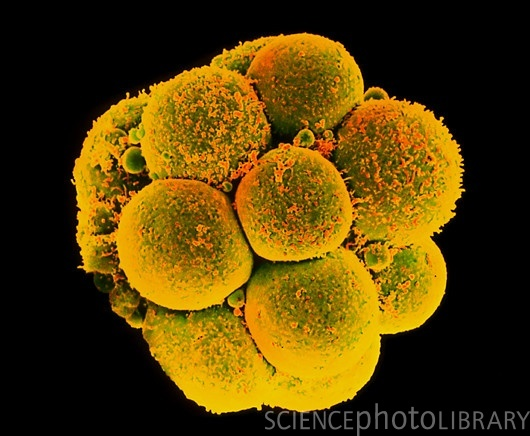 Hoofdstuk 1 De prenatale periode
Ontwikkeling van de mens
Innesteling: Eicel zet zich stevig vast in baarmoederslijmvlies
Slijmprop ontstaat in baarmoedermond
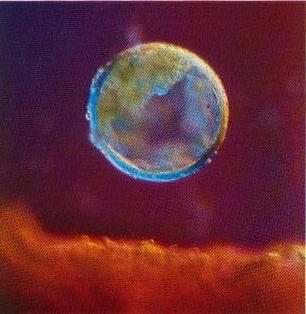 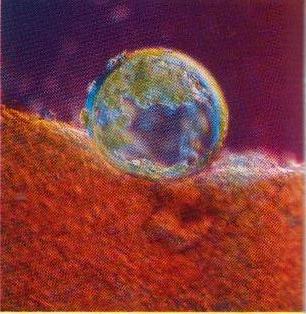 Hoofdstuk 1 De prenatale periode
Ontwikkeling van de mens
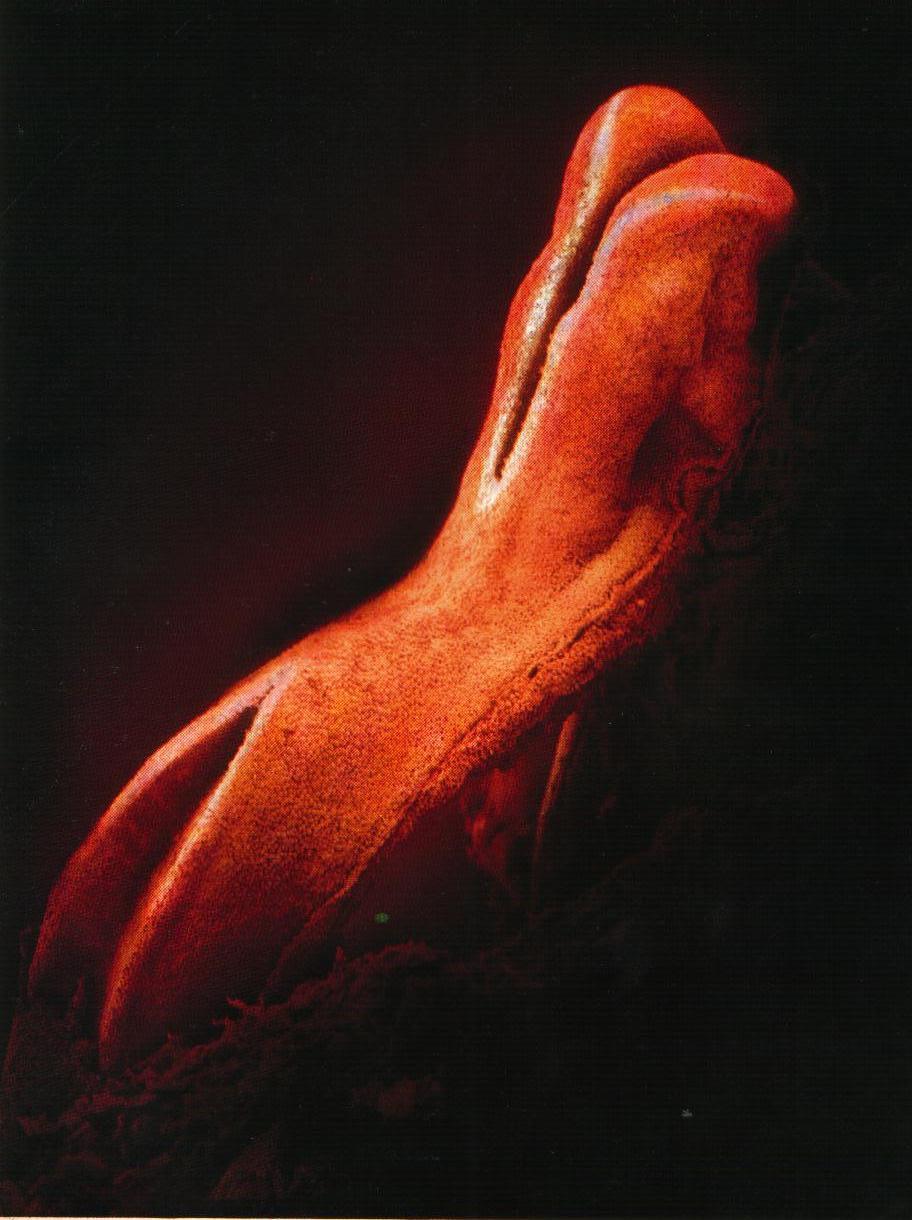 3 weken:
Ectoderm
Endoderm
Mesoderm
Hoofdstuk 1 De prenatale periode
Ontwikkeling van de mens
Embryo
Ongeveer 4 wekenZie je het centrale zenuwstelsel, het begin van het brein en het hart?
Ongeveer 5 wekenZie je al (primitieve) ogen en oren, en kun je al armpjes en beentjes onderscheiden?
Hoofstuk 1 De prenatale periode
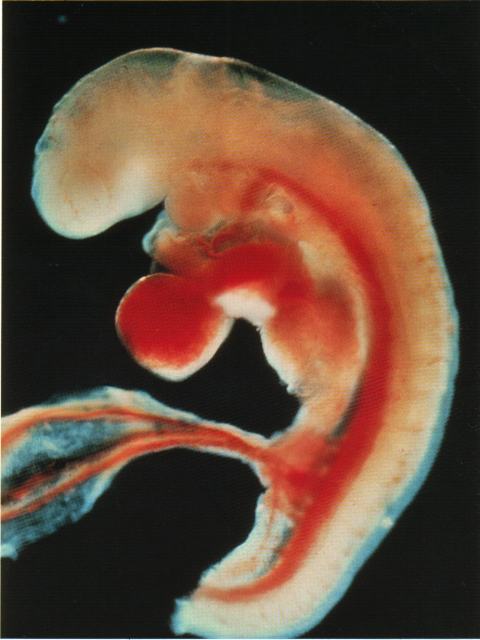 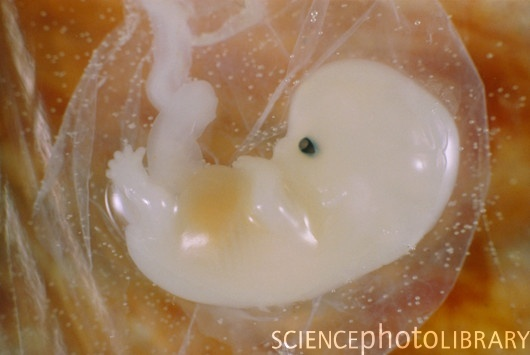 Hoofdstuk 1 De prenatale periode
Ontwikkeling van de mens
Zie je de vorming van de longen?
De hersenen worden steeds ingewikkelder
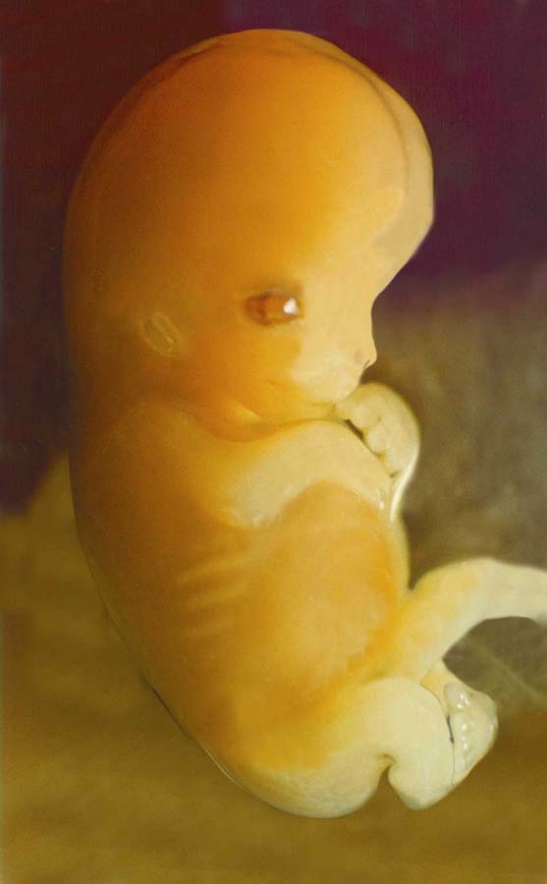 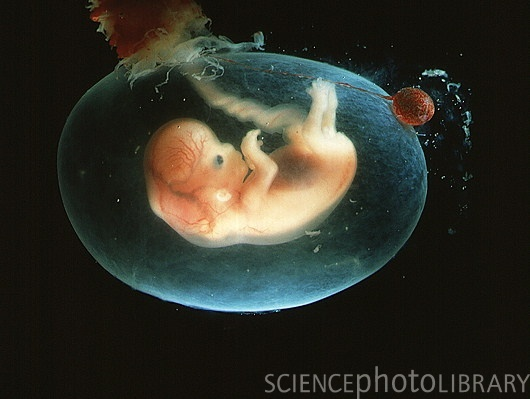 Hoofstuk 1 De prenatale periode
Hoofdstuk 1 De prenatale periode
Ontwikkeling van de mens
Met twaalf weken zijn alle organen in principe gevormd…
Je spreekt dan van een foetus
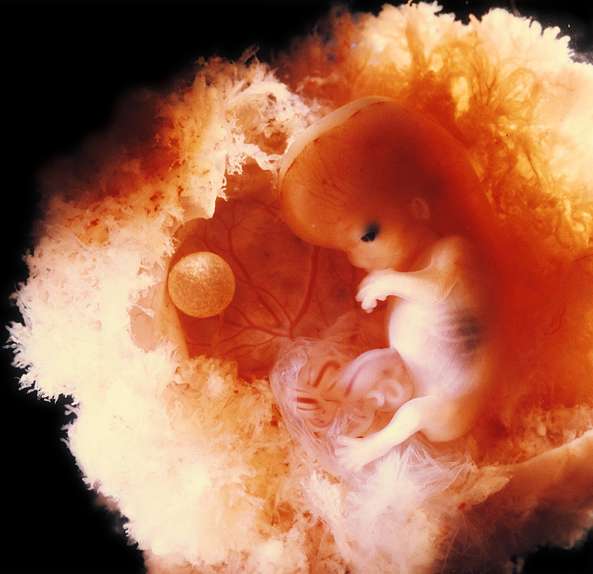 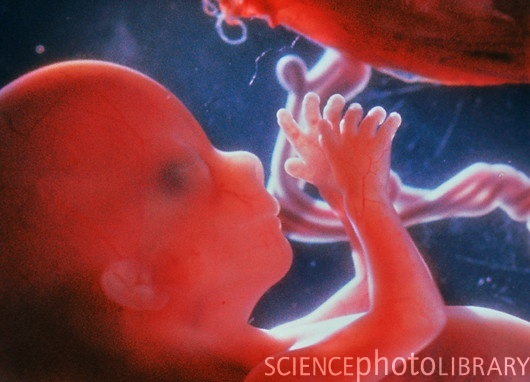 Hoofdstuk 1 De prenatale periode
Ontwikkeling van de mens
Tweede trimester (4-6 maand)16 weken (4 maanden)15 cm / 125 gram
Foetus bedekt met laagje donzig haar
Huidcellen maken huidsmeer (bescherming)
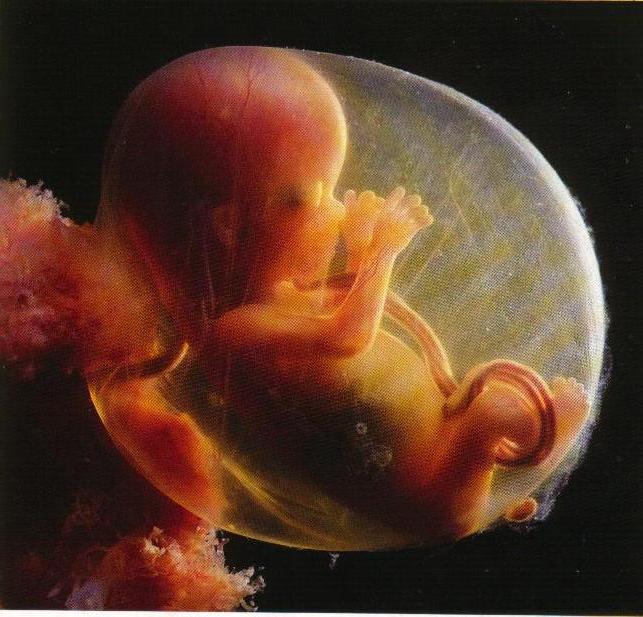 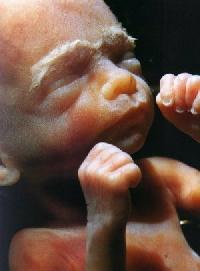 Hoofdstuk 1 De prenatale periode
Ontwikkeling van de mens
Derde trimester 7 – 9 maanden
7 mnd: 38 cm / 1300 gram
8 mnd: 40 cm / 2500 gram
9 mnd 3000 – 4000 gram
Foetus ligt steeds vaker met hoofdje naar beneden
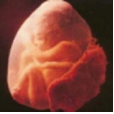 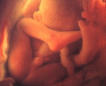 Hoofdstuk 1 De prenatale periode
Prenatale fase
Eerste trimester (embryonale fase)
Twee periodes: 
eerste 2 weken: GERMINALE fase
Volgende 6 tot 10 weken

Tweede trimester
de 4e tot en met 6e maand

Derde trimester
Laatste 3 maanden
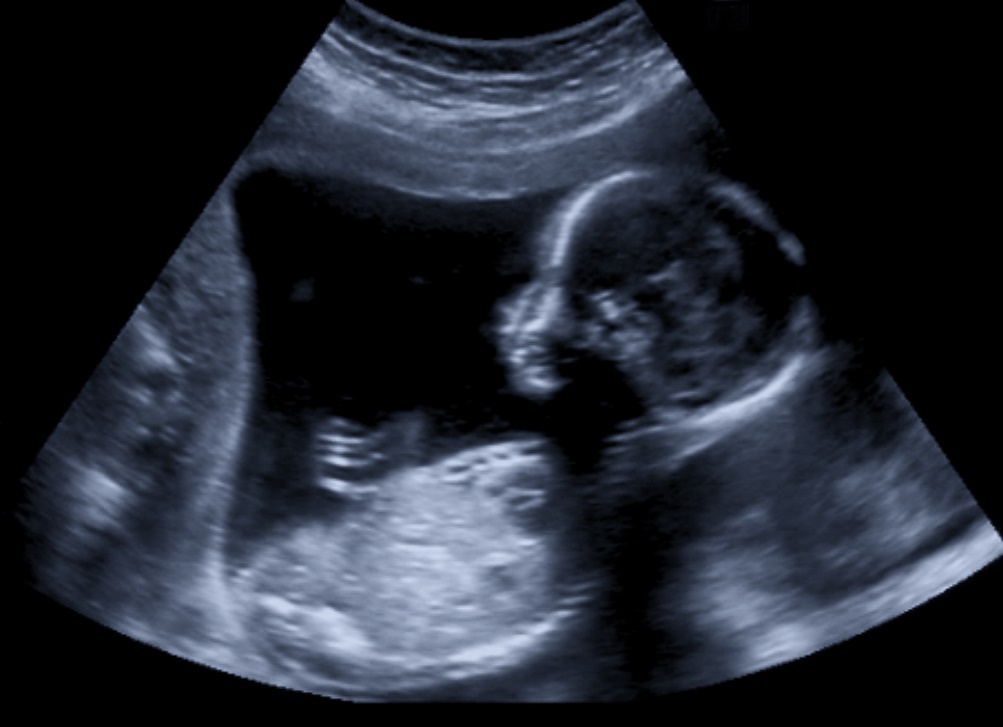 Hoofdstuk 1 De prenatale periode
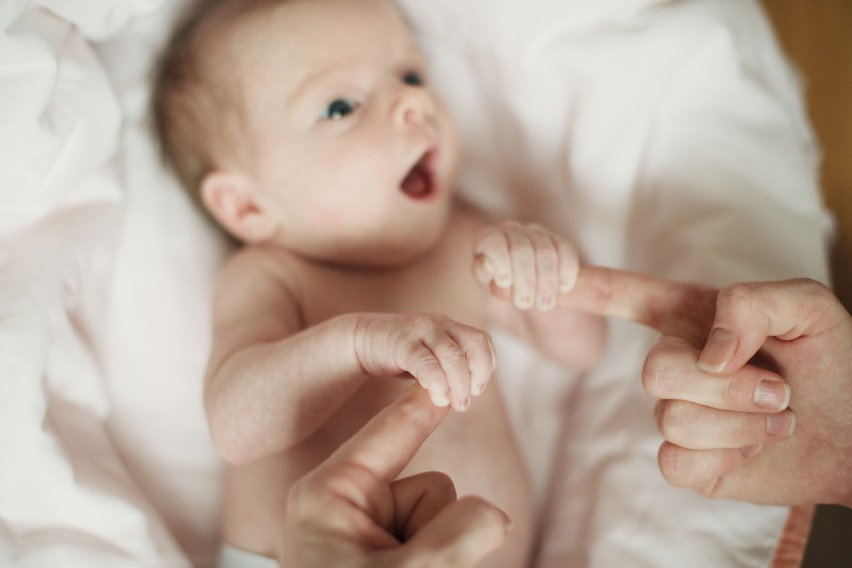 Kenmerken…
Reflexen
Rooting reflex en sucking reflex
 Palmar reflex of grijpreflex
Plantar reflex of Babinskyreflex
Mororeflex                 
Uterine withdrawal reflex
Asymmetrische tonische nekreflex
Spinal galant reflex
Tonische labyrinth(ine) reflex forewards
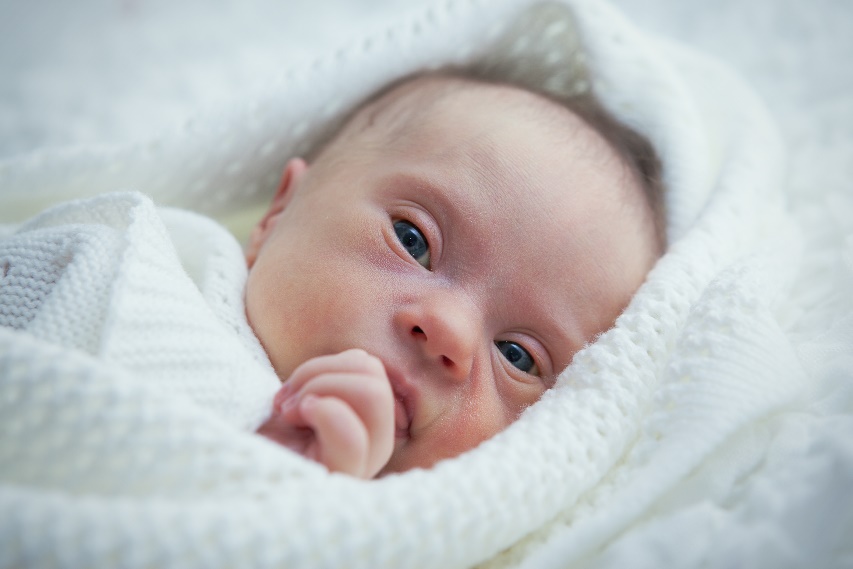 Voorbeelden op video….
Hoofdstuk 1 De prenatale periode
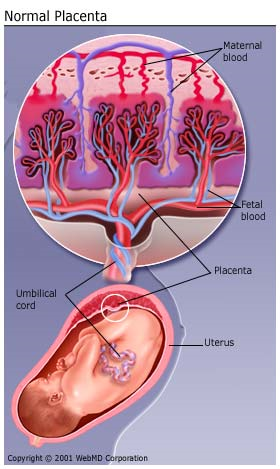 Teratogenen?!
Is de baarmoeder een veilige plek?
Wat is de rol van de placenta?
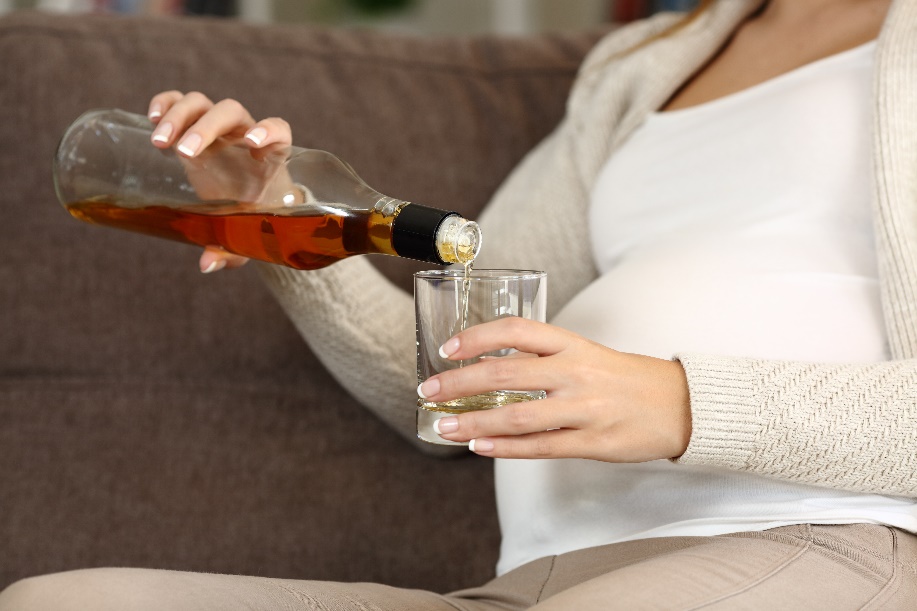 Hoofdstuk 1 De prenatale periode
Softenonkinderen
Teratogene stof = Thalidomide
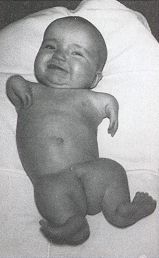 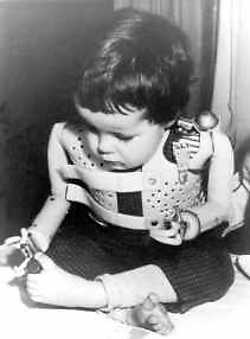 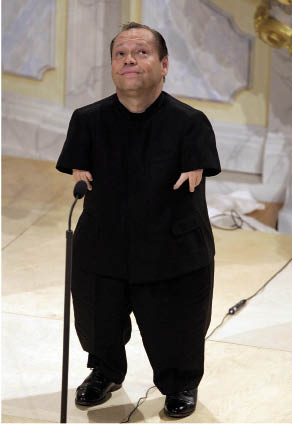 Hoofdstuk 1 De prenatale periode
FAS = foetaal alcohol syndroom
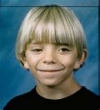 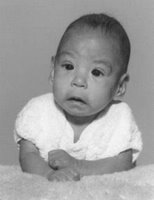 Teratogene stof = alcohol
Leven met FAS: (Willem; 9 Jaar) 










“Het is heel slecht om FAS te hebben.
Want ik word ziek heel veel en ik heb heel veel nachtmerries
Ik wou dat mijn moeder geen alcohol gedronken heeft wanneer ik in haar buik zat.”Bron: www.fasstichting.
Hoofdstuk 1 De prenatale periode
Meer teratogenen…
Ondervoeding
Chemicaliën en stralingsgevaar
Ongelukken
Infecties
Zware stress
De leeftijd van de moeder
De leeftijd van de vader 
Sigaretten
Hoofdstuk 1 De prenatale periode
Proef-toetsvragen….
De mororeflex wordt ook wel de plantar reflex genoemd.
 
De interactie met de omgeving (de moeder) speelt bij de ontogenese een belangrijkere rol dan bij de fylogenese.
Maryke Tieleman